Post-COVID Scenarios
We are here !
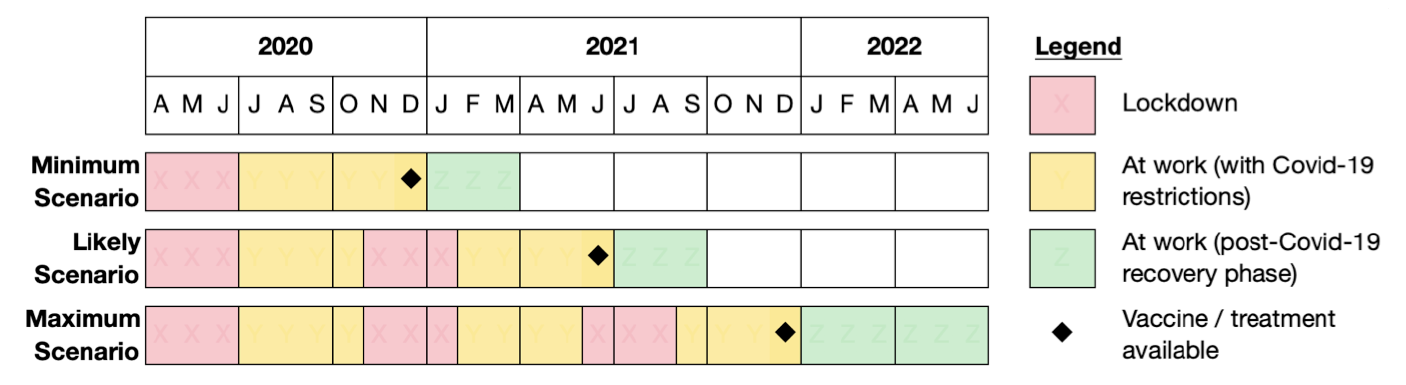 Initial efficiency of “COVID Restricted Work” will be impacted by:
(Limited) Medical Screening
Donning/Removal of PPE and difficulties working with PPE (N95 masks)
Common Tools Sanitation
Maintenance of Social Distancing
Efficiencies assumed during “COVID Restricted” work at Project Office level
Coil Manufacturing:			50%
Magnet Assembly & Test		50%
CM Assembly				87.5%
Strand/Cables				87.5%
Crab Cavities				87.5%
Sizeable impacts: ~10% of TPC for Cost, ~1y for schedule
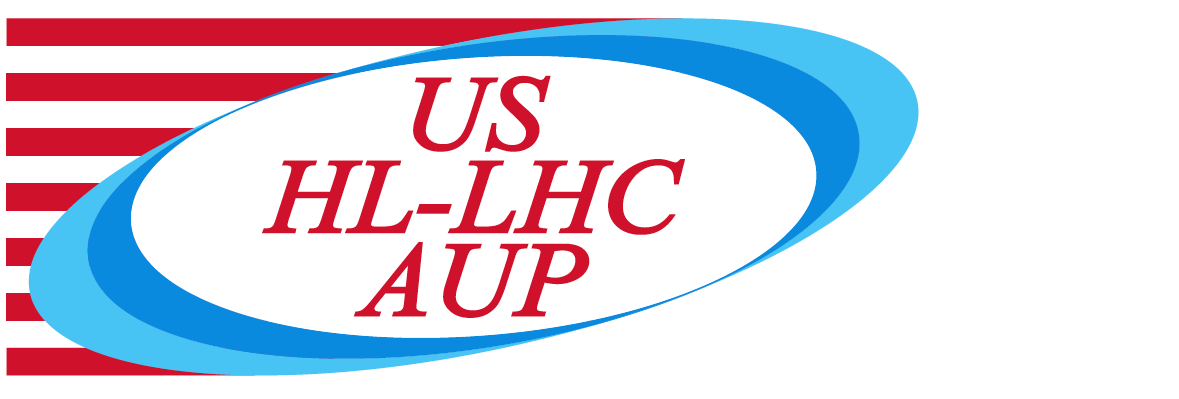 1
Post-COVID Scenarios (cont.)
Critical to measure work efficiencies in “COVID-restricted” period and compare to AUP Basis Of Estimate 
In the long run, to properly re-baseline AUP for “Post-COVID”, new BOEs will have to be generated.
All L3s need to analyze historical data and new restart production data to assess production efficiencies.
Best way is probably to compare activities at BOE level with “pre-COVID” data and “post-COVID” data.
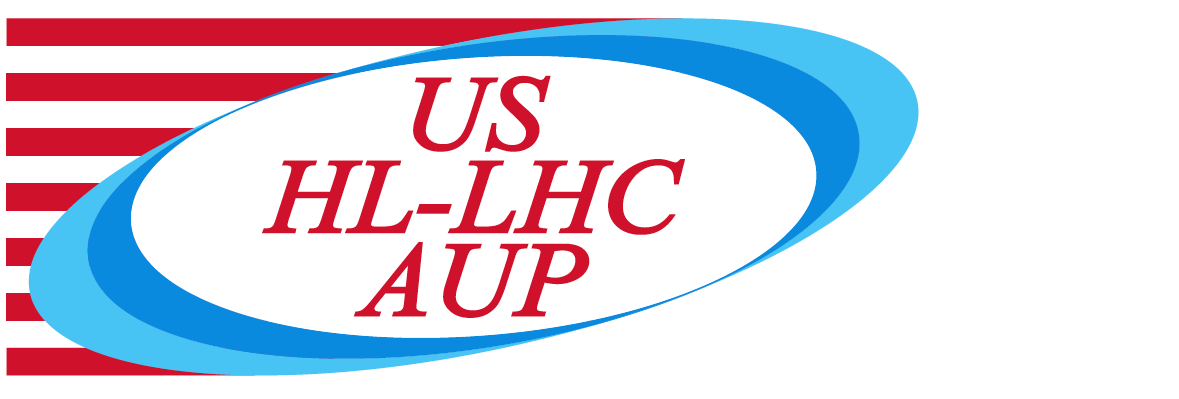 2
Example (BOE 302-02-05-1010 Coils at FNAL)
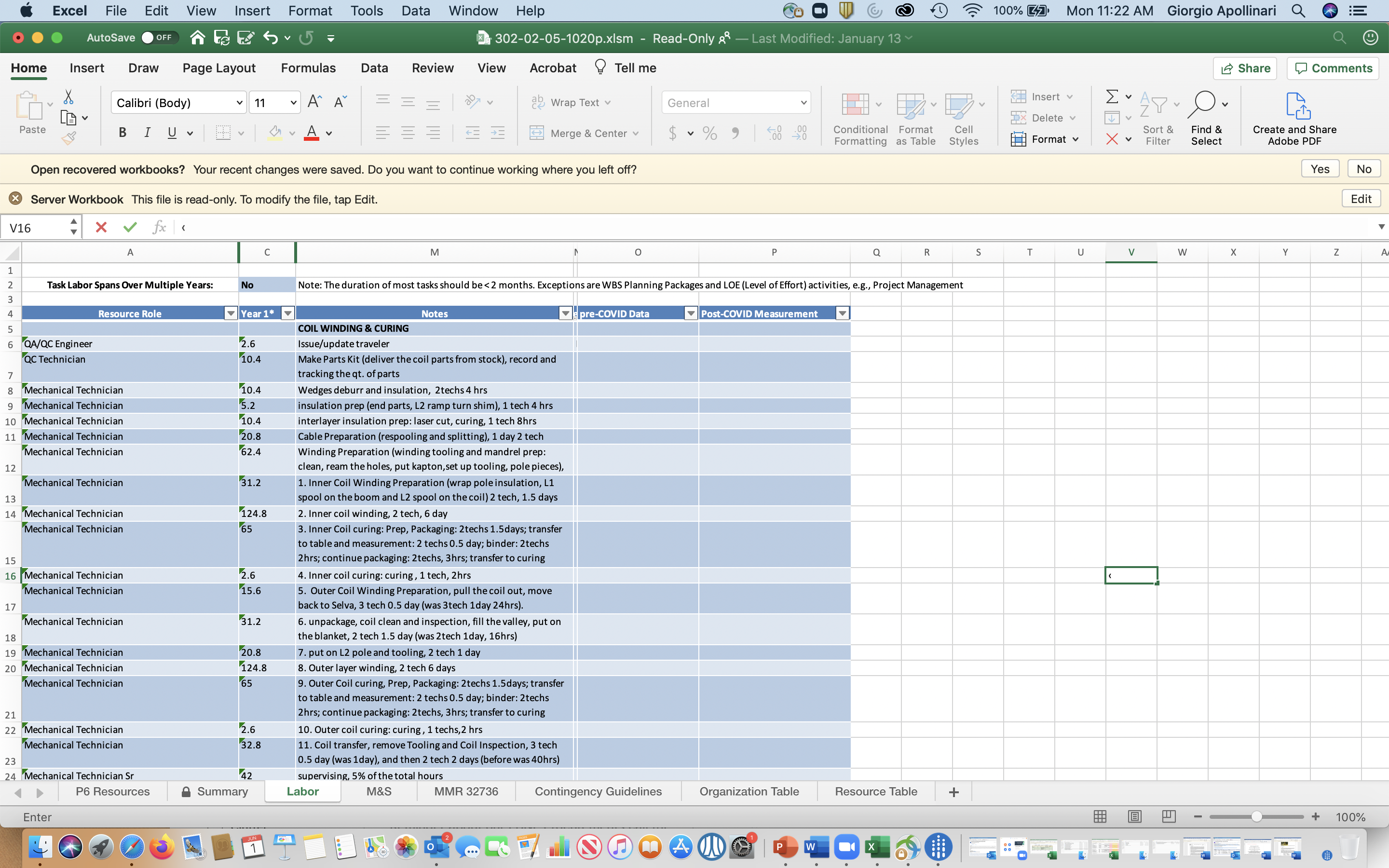 Average, 
or individual 
data ?
First Pass by June 29th. Or earlier ? “Cables” first ?
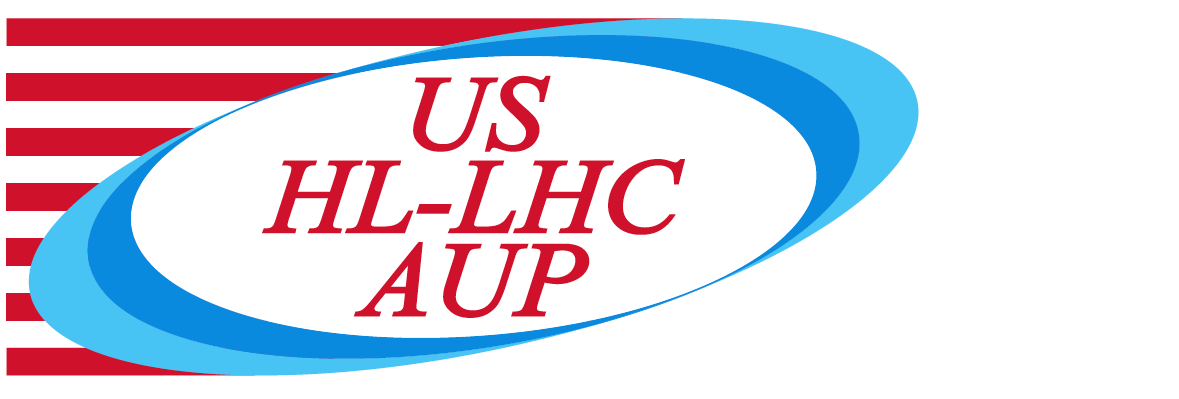 3